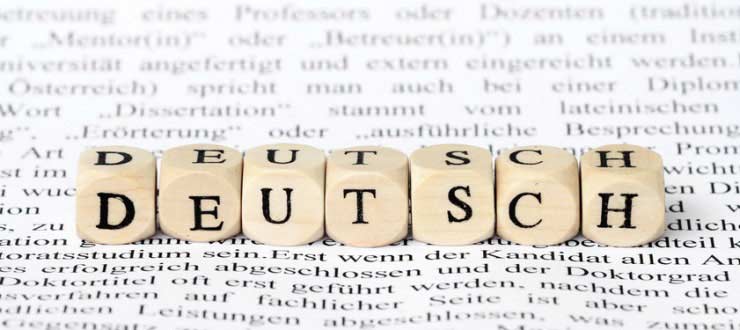 9 KlassenWie bitte?1C Länder und Sprachen
Länder und Sprachen
türkisch	
deutsch
deutsch		
deutsch
spanisch		
französisch
italienisch		
englisch
russisch		
griechisch
japanisch
Die Türkei	
die Schweiz
Deutschland		
Österreich
Spanien			
Frankreich
Italien			
England
Russland			
Griechenland
Japan
Sprache
Welche Sprache sprichst du?
	Welche Sprache sprechen Sie?

Ich spreche Türkisch, Englisch und ein bisschen Deutsch.
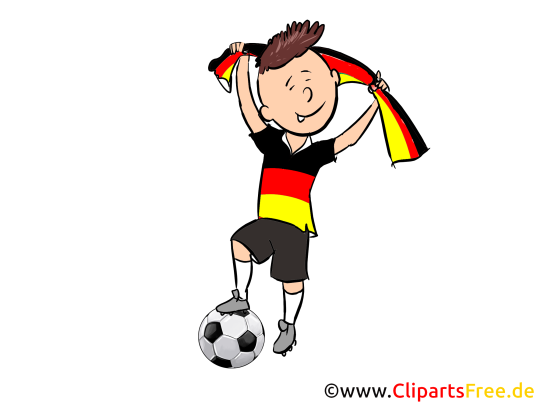 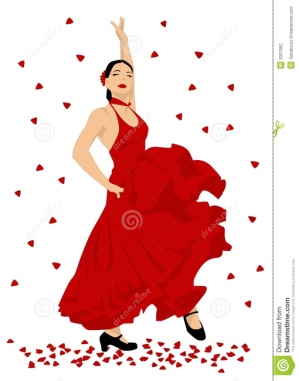 Nationalität
Deutscher				Deutscherin
Italiener					Italienerin
Österreicher				Österreicherin
Japaner					Japanerin
Schweizer				Schweizerin
Engländer				 Engländer in
Russe 					Russin
Türke 					 Türkin
Französe 				 Französin
Nationalität
Welche Nationalität bist du?
	Welche Nationalität sind Sie?

Ich bin Türke.
Ich bin Deutscher.
VERBEN
Fragewörter
Wer?
Was?
Wie?
Wo?
Woher?
Welche?
Fragesätze bilden!
Ali spricht Deutsch.
Ali spricht Deutsch.

Martin kommt aus Berlin.
Martin kommt aus Berlin.


Anna ist 15 Jahre alt.
Anna ist 15 Jahre alt.
Wer spricht Deutsch.
Welche Sprache spricht Ali?

Wer kommst aus Berlin?
Woher kommt Martin?	

Wer ist 15 Jahre alt?
Wie alt ist Anna?
Ja/Nein Fragen
Du bist Ali.
Bist du Ali?

Wohnst du in Ankara?


Kommt er aus Köln?
Ja, ich bin Ali.
Nein, ich bin nicht Ali.

Ja, ich wohne in Ankara.
Nein, ich wohne nicht in Ankara.

Ja, er kommt aus Köln.
Nein, er kommt nicht aus Köln.
Schreibe die Fragesätze!
Bist du Anna?
Kommst du aus Trabzon?
Wohnt er in Ayasofya?

Ist er Türke?
Spricht sie Englisch?

Ist Niko 15 Jahre alt?
Nein, ich bin Martina.
Ja, ich komme aus Trabzon.
Nein, er wohnt nicht in Ayasofya.
Ja, er ist Türke.
Nein, sie spricht Deutsch.
Ja, Niko ist 15 Jahre alt.